Тема урока: 

Стили речи и сфера их употребления.
Цели и задачи урока:
- актуализация знаний учащихся о разновидностях стилей речи;
- учиться находить в текстах элементы, указывающие на стиль;- определять средства речи;- самостоятельно делать выводы и аргументировать свои ответы;
- развивать умения пользоваться общественно-политической лексикой, средствами     публицистического стиля, эмоционального воздействия на слушателя, читателя;
- закрепление навыков правописания;
- воспитание общечеловеческих ценностей (при   помощи восприятия текстов  нравственного характера).
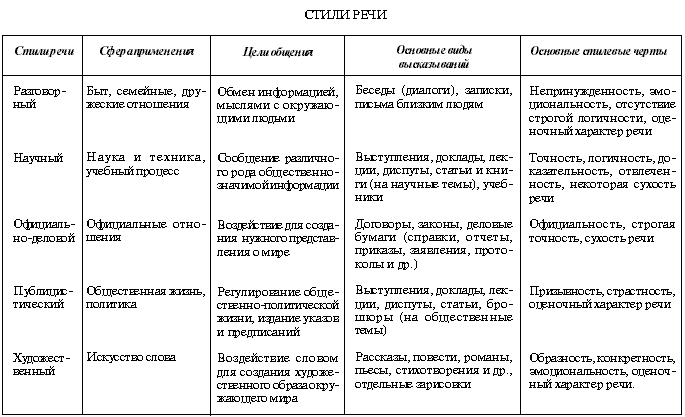 Обратимся к тексту №1.

Задание: определить, к какому стилю речи относится данный текст, поставить ударение в слове каталог. 
     
       В целях ознакомления с ассортиментом выпускаемой вами продукции просим направить нам каталоги женской обуви с указанием размера отпускных цен.

Директор                                                               И.В. Иванов
Текст №2
Задание: определить стиль текста, расставить знаки препинания. 
     
       Реформа орфографии 1918 года приблизила письмо к живой речи (т.е. отменила целый ряд традиционных а не фонетических орфограмм). Приближение орфографии к живой речи обычно вызывает и движение в другом направлении  стремление сблизить произношение с орфографией…
     Однако влияние письма контролировалось развитием внутренних фонетических тенденций. Только те орфографические особенности оказали сильное влияние на литературное произношение которые помогали развиваться русской фонетической системе или способствовали устранению фразеологизмов в этой системе…
    При этом надо подчеркнуть что во-первых эти особенности были известны и в конце XIX в. и что во-вторых их и сейчас нельзя считать полностью победившими в современном русском литературном произношении. С ними конкурируют старые литературные нормы.
          
(Цитируется по книге: Фонетика современного русского литературного языка. – 
М., 1968.С 16-17)
Проверь себя!
Реформа орфографии 1918 года приблизила письмо к живой речи (т.е. отменила целый ряд традиционных, а не фонетических орфограмм). Приближение орфографии к живой речи обычно вызывает и движение в другом направлении: стремление сблизить произношение с орфографией…
     Однако влияние письма контролировалось развитием внутренних фонетических тенденций. Только те орфографические особенности оказали сильное влияние на литературное произношение, которые помогали развиваться русской фонетической системе или способствовали устранению фразеологизмов в этой системе…
   При этом надо подчеркнуть, что, во-первых, эти особенности были известны и в конце XIX в. и что, во-вторых, их и сейчас нельзя считать полностью победившими в современном русском литературном произношении. С ними конкурируют старые литературные нормы.
(Цитируется по книге: Фонетика современного русского литературного языка. – 
М., 1968. с. 16-17)
Текст №3.
Задание: определить стиль текста, найти  и выписать средства выразительной речи.
Утро. Выглядываю в кусочек окна, не запушённый морозом, и не узнаю леса. Какое великолепие и спокойствие!
    Над глубокими, свежими снегами, завалившими чащи елей, синее, огромное и удивительно нежное небо. Такие яркие, радостные краски бывают у нас только по утрам в афанасьевские морозы. И особенно хороши они сегодня, над свежим снегом и зелёным бором. Солнце ещё за лесом, просека в голубой тени. В колеях санного следа, смелым и чётким полукругом прорезанного от дороги  к дому, тень совершенно синяя. А на вершинах сосен, на их пышных зелёных венцах, уже играет золотистый солнечный свет. И сосны, как хоругви, замерли под глубоким небом.
                                                                                                                                                         (И.А. Бунин)
Текст №4.
Задание: определить стиль текста.

		Как передает наш корреспондент, вчера над Киевской областью прошла небывалой силы гроза. В ряде мест были повалены телеграфные столбы, порваны провода, с корнем вырваны столетние деревья. В двух селах возникли пожары в результате удара молнии.
Текст №5.
Задание: определить стиль текста.

		 Ёо, чувак! Если ты читаешь этот текст, то врубаешься в тему. Энергия, драйв и скорость – вот что определяет мою жизнь. Я люблю экстрим, люблю острые ощущения, люблю, когда адреналин зашкаливает и сносит башку. Я без этого не могу.